The history and importance of title ix
Title IX Education Subcommittee

Dr. Karissa Niehoff | Abby Toppe | Sandy Searcy  
Theresia Wynns | Dan Schuster
[Speaker Notes: Karissa:

Welcome 
Mission and purpose of the presentation to ensure staff is educated on Title IX so that we can better assist others.

Dan has the next slide.]
Content acknowledgement
Peg Pennepacker, CAA
Current Title IX Compliance and Education Consultant
High School Today Committee Member
Retired Assistant Principal and Athletic Director
2020 NIAAA Thomas E. Frederick Award of Excellence recipient
[Speaker Notes: Dan:]
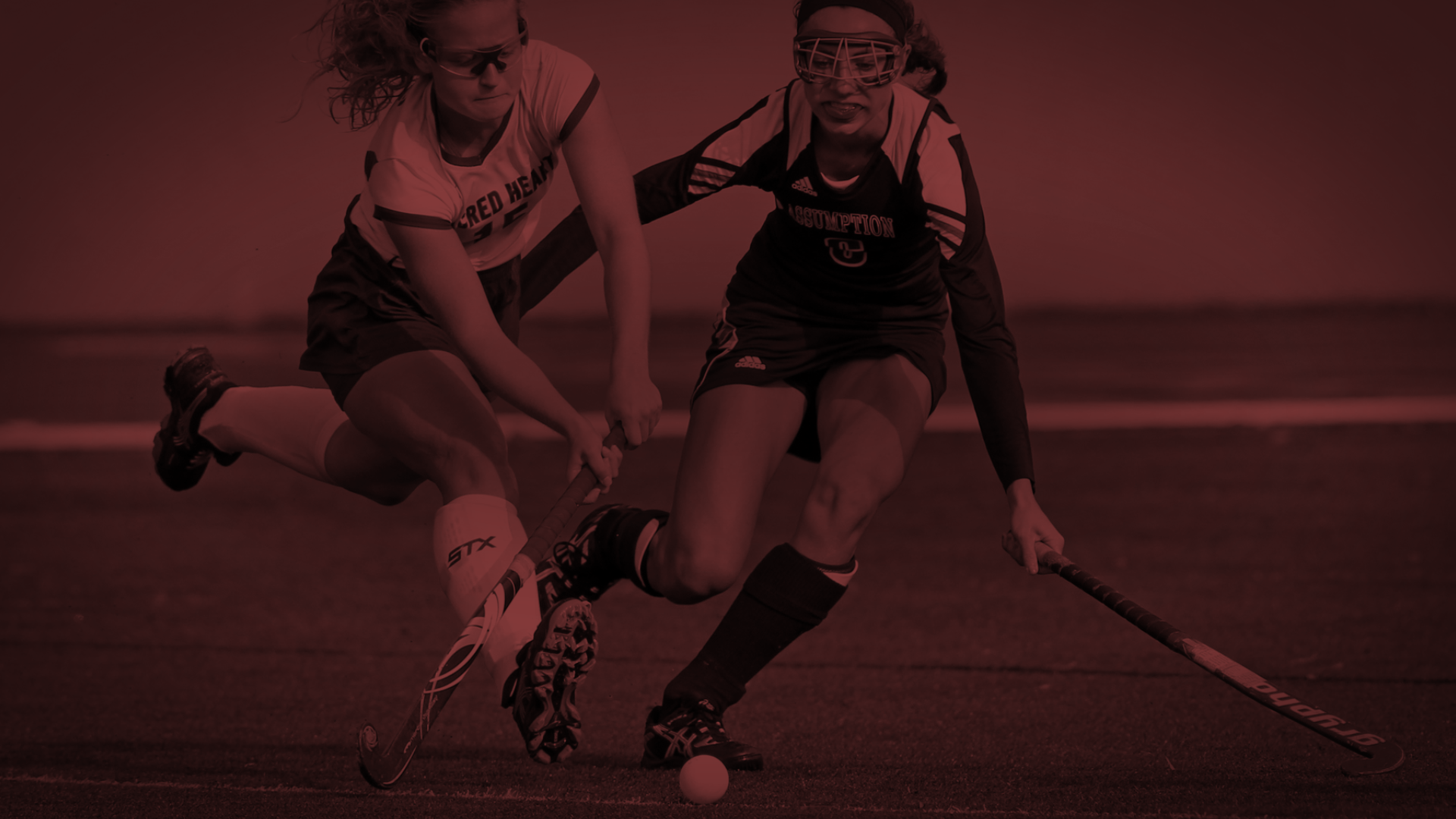 POLL QUESTION
What year was Title IX passed?
[Speaker Notes: 1968
1972
1975
1979]
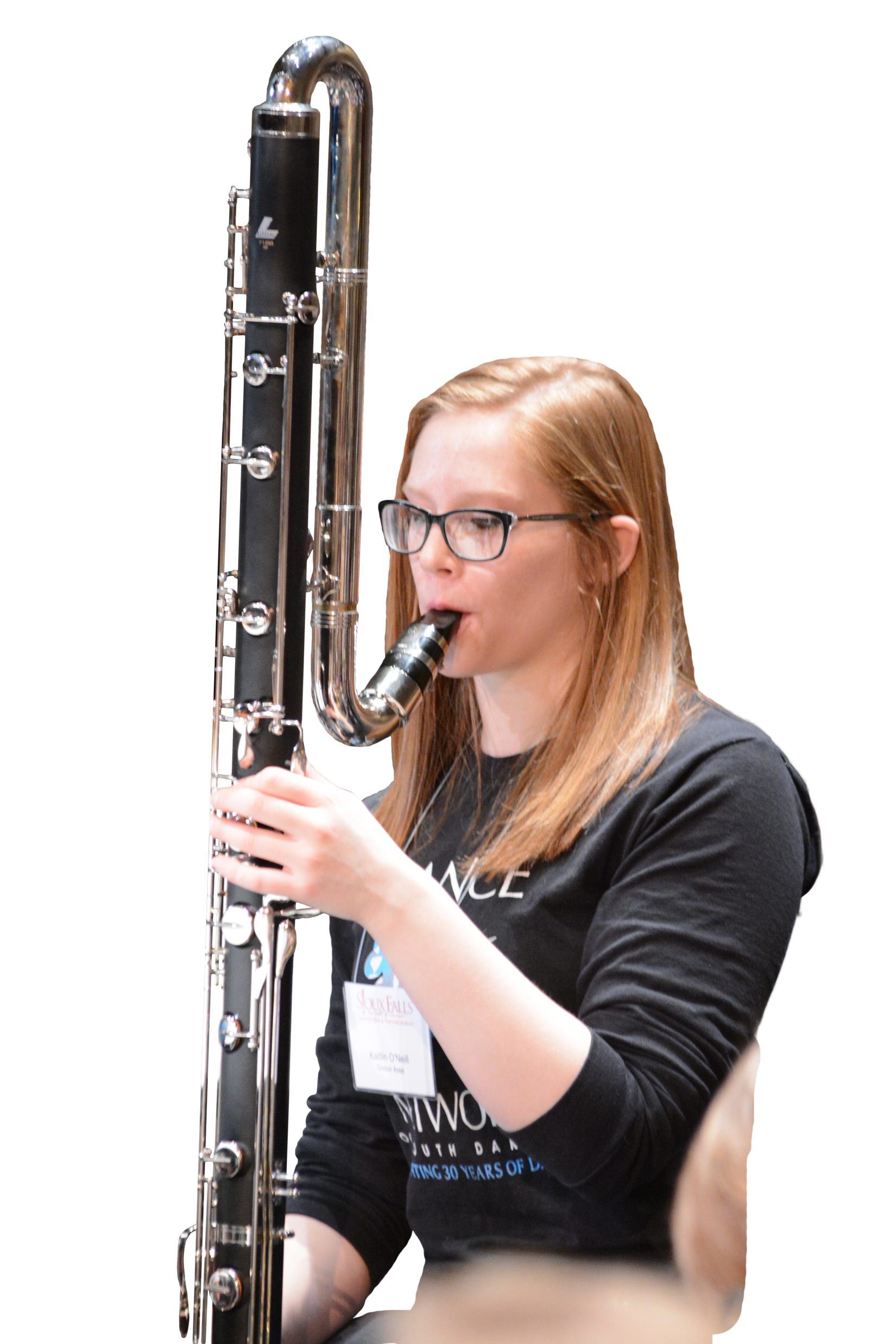 What is title iX?
On June 23, 1972, President Richard Nixon signed Title IX of the Education amendments of 1972 into law.

It is a comprehensive federal law that prohibits sex discrimination in education programs (ALL aspects of a school’s educational programs) that receive federal funds.
[Speaker Notes: Dan:

On June 23, 1972, President Richard Nixon signed Title IX of the Education amendments of 1972 into law.

It is a comprehensive federal law that prohibits sex discrimination in education programs (ALL aspects of a school’s educational programs) that receive federal funds.  The principle objective of Title IX is to avoid the use of federal money to support sex discrimination in education programs and to provide individual citizens effective protection against those practices.  Public secondary and elementary schools receive federal funding, so they must comply with Title IX.  Schools that do not receive federal funding, which include many private secondary and elementary schools, are not required to comply.]
Title ix language
“No person in the United States shall, on the basis of sex, be excluded from participation in, be denied the benefits of, or be subjected to discrimination under any education program or activity receiving Federal financial assistance.”  
[Original 37-word statute]
www.nfhs.org
[Speaker Notes: Dan:

“No person in the United States shall, on the basis of sex, be excluded from participation in, be denied the benefits of, or be subjected to discrimination under any education program or activity receiving Federal financial assistance.”  
[Original 37-word statute]

Sandy has the next slide.]
Remembering birch bayh
“One of the great failings of the American educational system is the continuation of corrosive and unjustified discrimination against women. It is clear to me that sex discrimination reaches into all facets of education — admissions, scholarship programs, faculty hiring and promotion, professional staffing and pay scales.”

Birch Bayh, Indiana Senator 1963-1981
Championed Title IX language
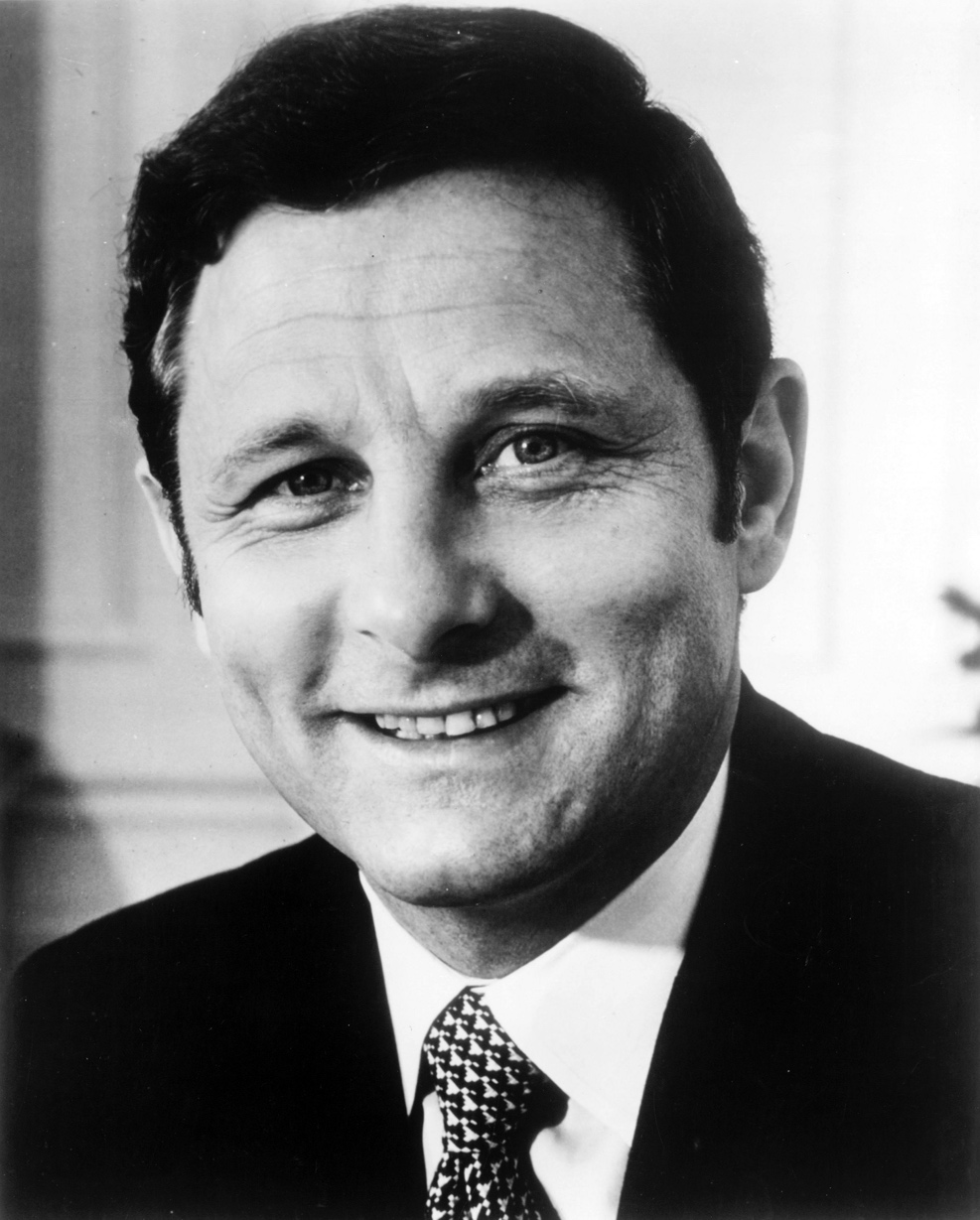 1928-2019
www.nfhs.org
[Speaker Notes: Sandy:

Remembering Birch Bayh:

“One of the great failings of the American educational system is the continuation of corrosive and unjustified discrimination against women. It is clear to me that sex discrimination reaches into all facets of education — admissions, scholarship programs, faculty hiring and promotion, professional staffing and pay scales.”

Birch Bayh, Indiana Senator 1963-1981
Championed Title IX language]
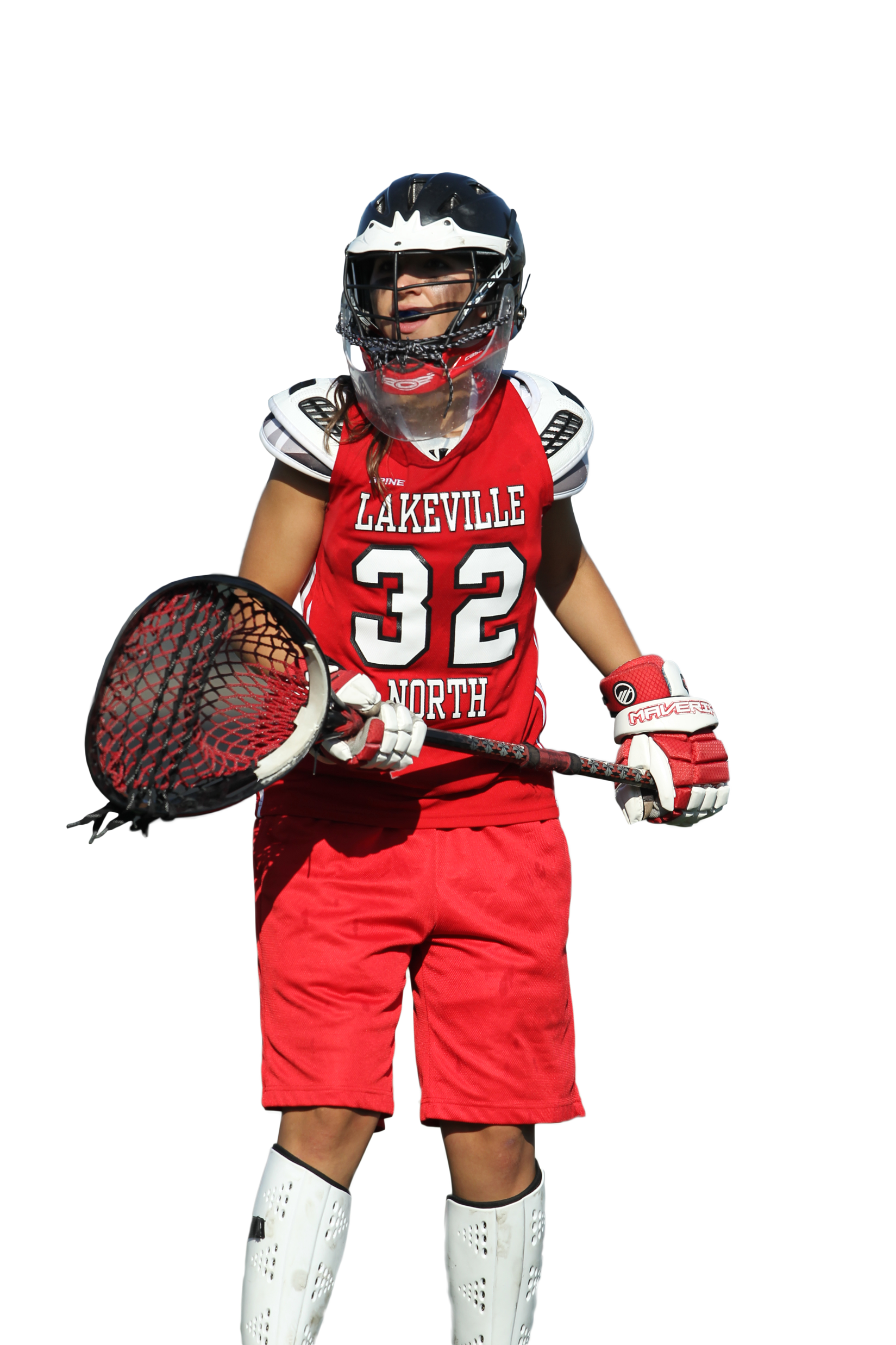 General title ix concepts
Title IX does not only pertain to sports.  
Title IX is the first comprehensive federal law that prohibits sex discrimination in education programs and activities that receive Federal financial assistance.
Title IX does not only protect females. 
Title IX covers sexual harassment/sexual assault in schools. (5-6-2020 New Regulations)
Title IX requires schools to maintain policies, practices and programs that do not discriminate against anyone based on sex.
Title IX is at the heart of efforts to create gender equitable schools.
www.nfhs.org
[Speaker Notes: Sandy:

Title IX does not only pertain to sports.  Title IX is not a sports law.  The OCR considers athletics an education program.
Title IX is the first comprehensive federal law that prohibits sex discrimination in education programs and activities that receive Federal financial assistance.
Title IX does not only protect females.  It protects all students (boys & girls), faculty and staff.
Title IX covers sexual harassment/sexual assault in schools. (5-6-2020 New Regulations)
Title IX requires schools to maintain policies, practices and programs that do not discriminate against anyone based on sex.
Title IX is at the heart of efforts to create gender equitable schools.  Males and females are expected to receive fair and equitable treatment in all arenas of public schooling.

Abby has the next slide.]
Title ix coordinator
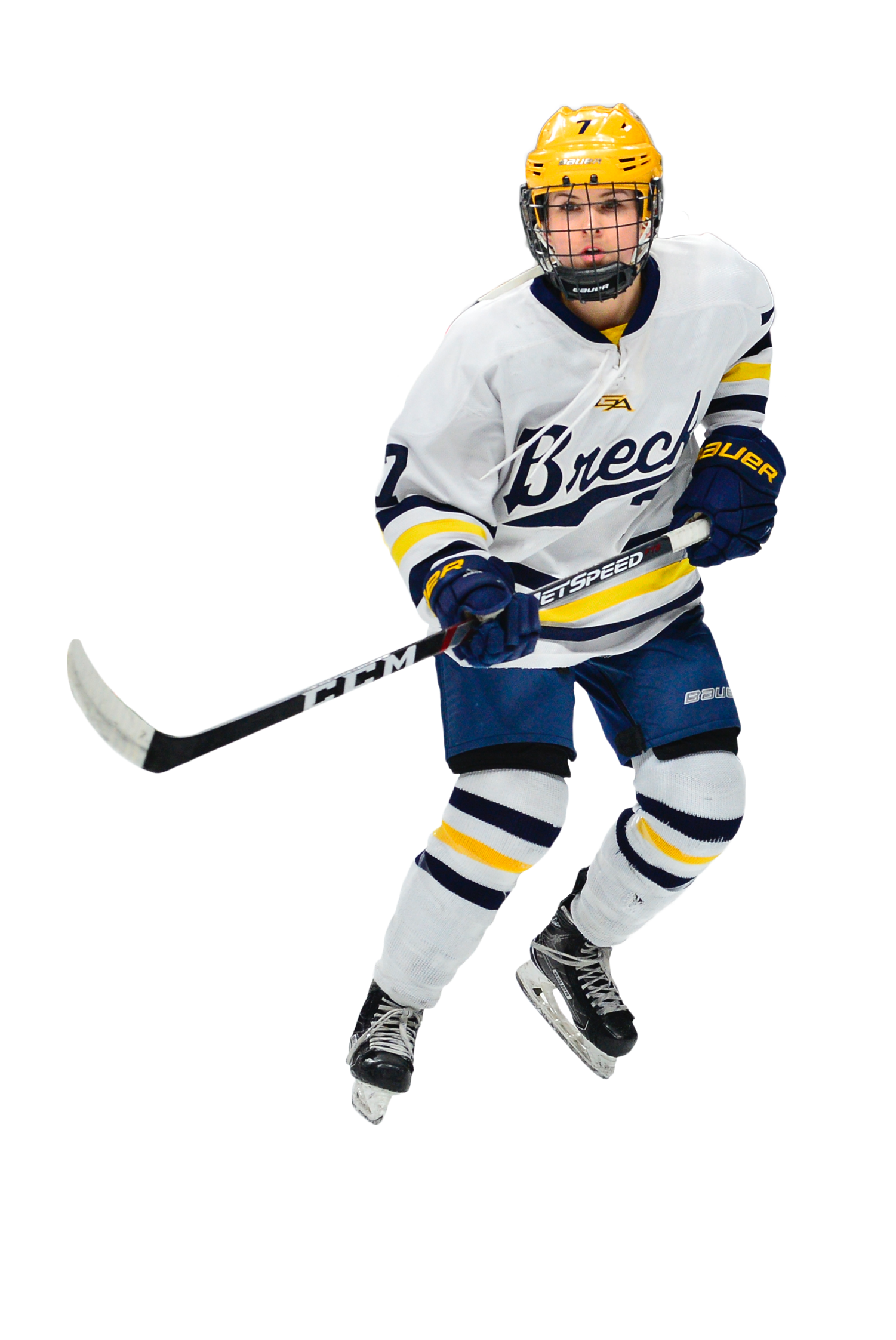 Title IX Coordinators are a school district’s primary resource for identifying sex discrimination, including sexual harassment.  Having a Title IX Coordinator in place is not only required law, but also essential for helping schools fulfill their mission of providing students with the best possible education.
www.nfhs.org
[Speaker Notes: Abby:

Another requirement of Title IX is that every school receiving federal dollars must have a designated Title IX coordinator. 
Title IX Coordinators are a school district’s primary resource for identifying sex discrimination, including sexual harassment.  Having a Title IX Coordinator in place is not only required by law, it is also essential for helping schools fulfill their mission of providing students with the best possible education.
School districts must notify all students, parents, or legal guardians of elementary & secondary school students & employees the name and contact information of the employee or employees designated as the Title IX Coordinator. 
Title IX Coordinators should be focused on systemic policy, process, & prevention programs including assessing school climate & current program effectiveness; collaboration & cooperation with school officials, parents/ guardians, & community partners; & ensuring other members of the Title IX Team have the appropriate knowledge, skills, training, & resources necessary to successfully fulfill their responsibilities.]
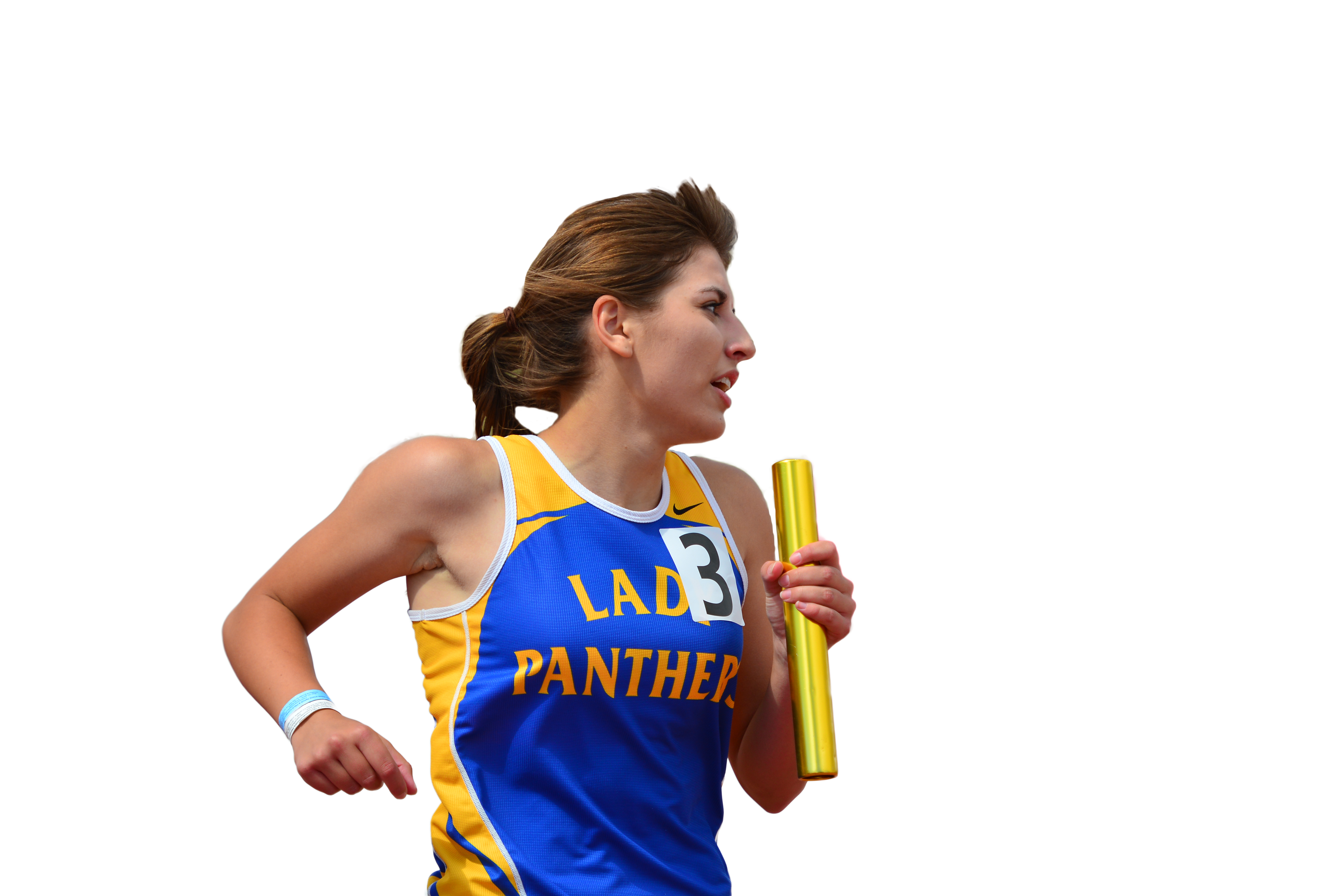 2018 Government accountability office (GAO) report
Purpose of report was to examine how public high schools encouraged equal opportunities for students
GAO estimated 40 percent of athletic directors surveyed were unaware of a Title IX coordinator in their school district and that an additional 12 percent were aware of their Title IX coordinator but received little to no support from the individual.
Title IX is still a work in progress!
www.nfhs.org
[Speaker Notes: Abby:
Now in 2018 an interesting report was released by the Government Accountability Office that highlighted the role of the Title IX coordinator and some could argue the effectiveness of the Title IX coordinator.
The Purpose of the report was to examine how public high schools encouraged equal opportunities for students
GAO estimated 40 percent of athletic directors surveyed were unaware of a Title IX coordinator in their school district and that an additional 12 percent were aware of their Title IX coordinator but received little to no support from the individual. 
Additionally, the report noted that of those surveyed, almost all of the athletic directors who were not aware of having a Title IX coordinator were in a district that had, in fact, designated one. 
An estimated 26 percent of athletic directors wanted additional guidance or assistance related to encouraging equal opportunities for boys and girls, according to the GAO’s survey.
Title IX is still a work in progress! 

Theresia has the next slide.]
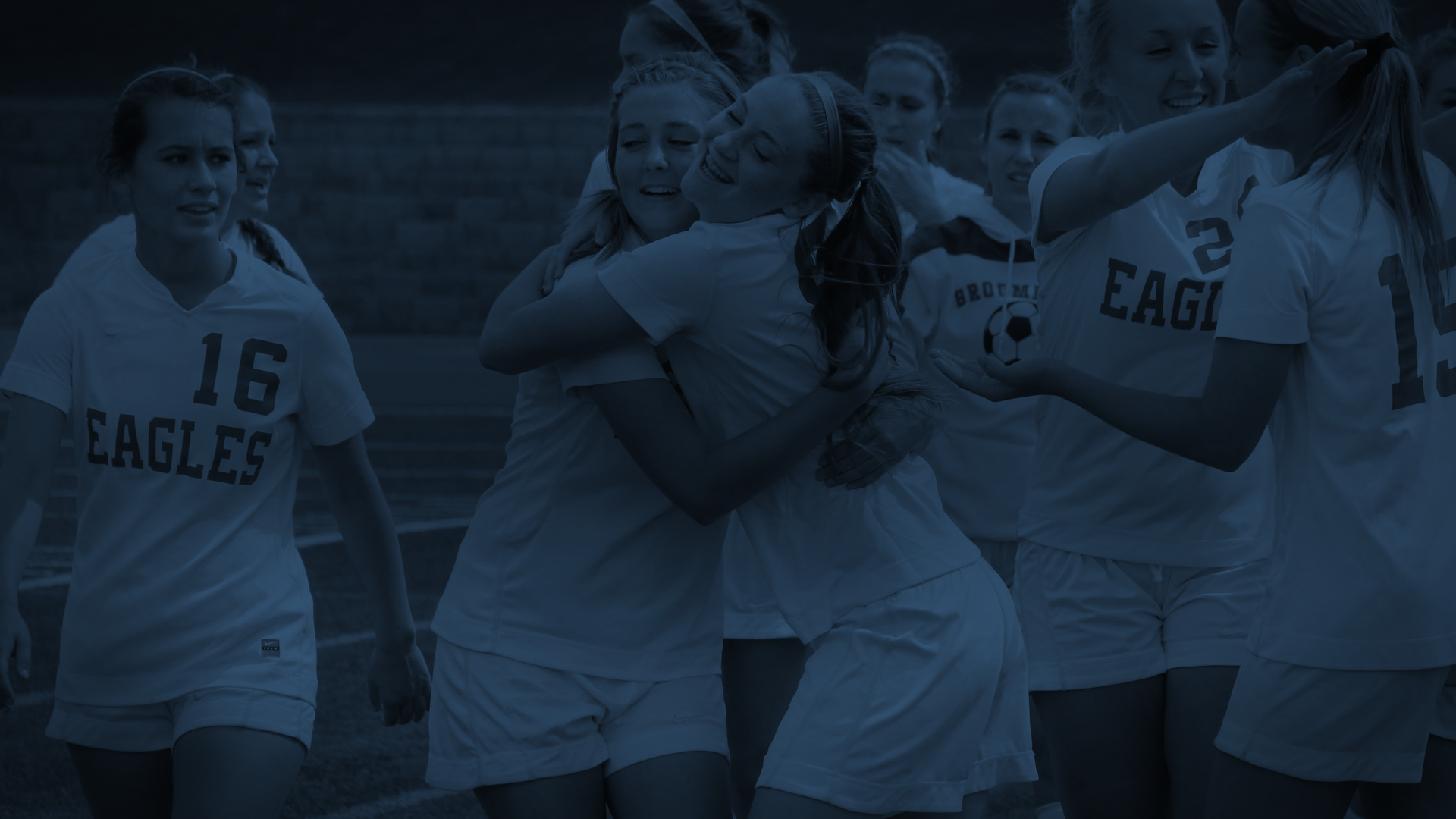 POLL QUESTION
Title IX requires schools spend the same amount of money on boys and girls teams
[Speaker Notes: True
False]
Title ix does not require a school to:
Offer an athletics/activities program
Offer a good athletics/activities program
Provide the same funding to the overall girls’ and boys’ programs
Provide the same funding to boys’ and girls’ teams in the same sport/activity
Provide specific benefits such as equipment, coaching, facilities, or scheduling
Provide specific benefits to a specific team
Offer a specific number of teams
Offer the same number of teams for boys and girls
Offer the same sports/activities for boys and girls
Provide the same benefits for boys' and girls’ teams in the same sport/activity
Compete at a specific competitive level
Join a specific conference – local, regional, national or otherwise
www.nfhs.org
[Speaker Notes: Theresia:

Title IX does not require a school to:

Offer an athletics/activities program
Offer a good athletics/activities program
Provide the same funding to the overall girls’ and boys’ programs
Provide the same funding to boys’ and girls’ teams in the same sport/activity
Provide specific benefits such as equipment, coaching, facilities, or scheduling
Provide specific benefits to a specific team
Offer a specific number of teams
Offer the same number of teams for boys and girls
Offer the same sports/activities for boys and girls
Provide the same benefits for boy’s and girls’ teams in the same sport/activity
Compete at a specific competitive level
Join a specific conference – local, regional, national or otherwise]
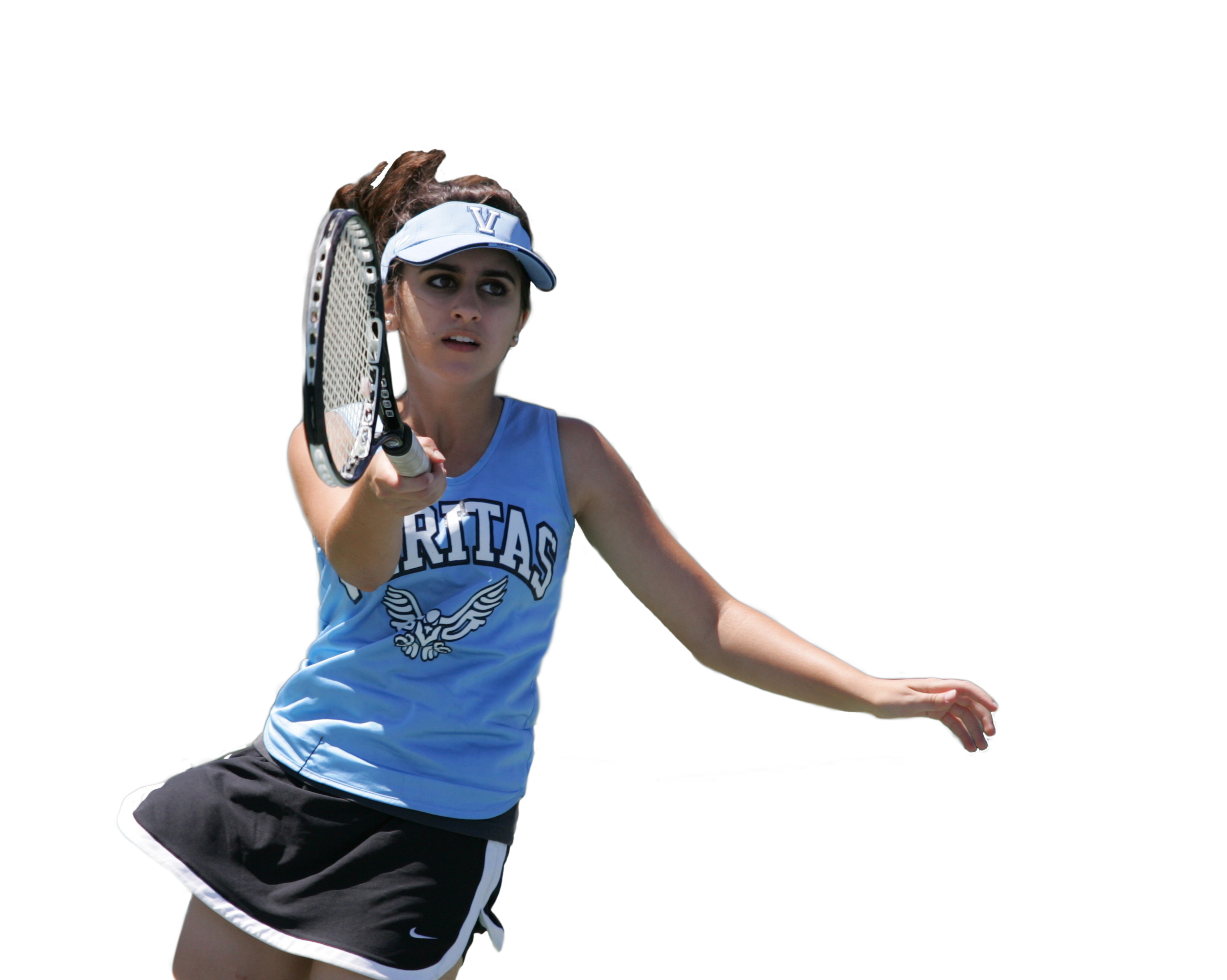 Title ix does require a school to:
Provide an equal opportunity for female and male students to become interscholastic participants (analyzed by means of the “Three-Prong Test”) and, 

Provide equivalent treatment of participants in the overall girls’ program as compared to the overall boys’ program.
www.nfhs.org
[Speaker Notes: Theresia:

Provide an equal opportunity for female and male students to become interscholastic participants (analyzed by means of the “Three-Prong Test”) and, 

Provide equivalent treatment of participants in the overall girls’ program as compared to the overall boys’ program.

Karissa has the next slide.]
Equality			   Equity
[Speaker Notes: Karissa:

Equality has to do with giving everyone the exact same resources, whereas equity involves distributing resources based on the needs of the recipients.]
Title iX athletics compliance framework
Component I : Effective Accommodation of Athletics Interests & Abilities
Participation Opportunities – The Three-Prong Test
Levels of Competition: The Two-Prong Test

Component II: Athletics Financial Assistance for Student-Athletes

Component III: Equivalence in Other Athletics Benefits & Opportunities
www.nfhs.org
[Speaker Notes: Karissa: 

Component I : Effective Accommodation of Athletics Interests & Abilities
Participation Opportunities – The Three-Prong Test
Levels of Competition: The Two-Prong Test

Component II: Athletics Financial Assistance for Student-Athletes

Component III: Equivalence in Other Athletics Benefits & Opportunities

Dan has the next slide.]
Component I : Effective Accommodation of Athletics Interests & Abilities
Participation Opportunities – The Three-Prong Test
www.nfhs.org
[Speaker Notes: Dan:

Participation opportunities – The Three-Prong Test.

Substantial Proportionality - Ratios of male athletic participation and female athletic participation must be “substantially proportional” to ratios of male enrollment and female enrollment OR,

History and Continuing Practice - The school must show a continuing practice, in the very recent past, of expanding its girls’ sports offerings OR,

Full and Effective Accommodation - The school must show that the athletics interests and athletics abilities of the institutions female enrollment have been fully and effectively accommodated]
3-prong test case study
A school cut 3 girls programs as part of a budget-cut.
Title IX’s “three-prong test” revealed enrollment was 49% female, however only 39% of sports participation opportunities were available to girls. 
Analysis of Title IX’s “other athletics benefits and opportunities” offered to boys teams as compared to girls teams indicated significant disparities for female student-athletes with regard to uniforms, equipment, supplies, facilities, locker rooms, access to quality coaching, practice times and scheduling methods, game times and scheduling methods, and modes of transportation.
www.nfhs.org
[Speaker Notes: Dan:

3-Prong Test Example

A school cut 3 girls programs as part of a budget-cut.
Title IX’s “three-prong test” revealed enrollment was 49% female, however only 39% of sports participation opportunities were available to girls. 
Analysis of Title IX’s “other athletics benefits and opportunities” offered to boys teams as compared to girls teams indicated significant disparities for female student-athletes with regard to uniforms, equipment, supplies, facilities, locker rooms, access to quality coaching, practice times and scheduling methods, game times and scheduling methods, and modes of transportation. 
Sandy has the next slide.]
Component I : Effective Accommodation of Athletics Interests & Abilities
Levels of Competition – The Two-Prong Test
www.nfhs.org
[Speaker Notes: Sandy:

Levels of Competition – The Two-Prong Test.

Equivalently Advanced Competitive Opportunities - Ratios of male athletic participation and female athletic participation must be “substantially proportional” to ratios of male enrollment and female enrollment OR,

History and Continuing Practice - The school must show a continuing practice, in the very recent past, of expanding its girls’ sports offerings OR,]
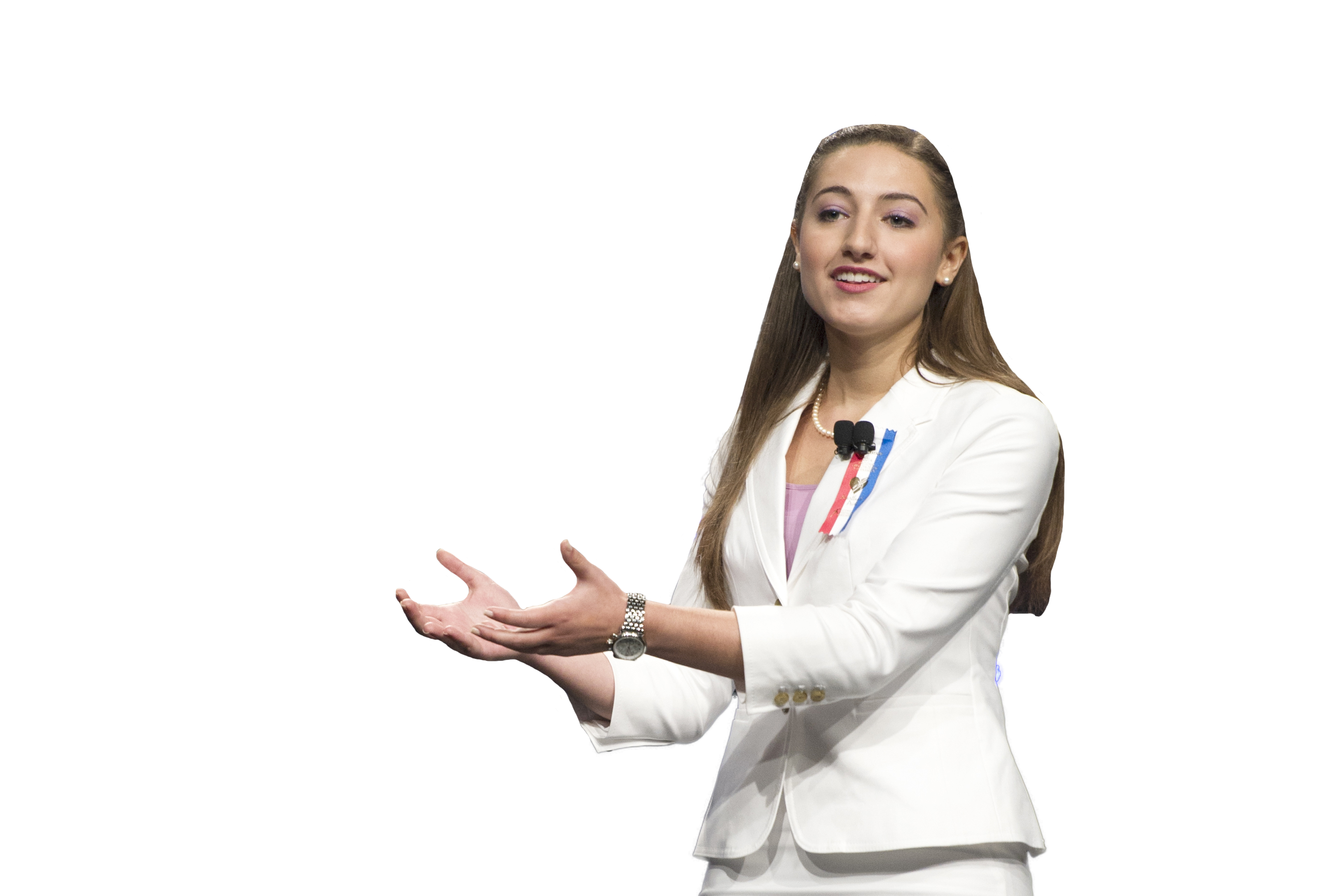 Component II: financial assistance
Equity in the allocation of athletics scholarships is rarely an issue at the interscholastic sports level. It is relevant only for those coeducational private schools which award financial aid or which administer work-study programs.
www.nfhs.org
[Speaker Notes: Sandy:

Equity in the allocation of athletics scholarships is rarely an issue at the interscholastic sports level. It is relevant only for those coeducational private schools which award financial aid or which administer work-study programs. 

Compliance requires that total scholarship dollars related to athletics must be divided in proportion to the relative participation of men and women in the school's athletics programs.

The most common Title IX issues regarding scholarship equity at the high school level involve the questions of how to determine which dollars constitute athletics ­related aid as opposed to purely academic-related aid and who to count as athletic participants.]
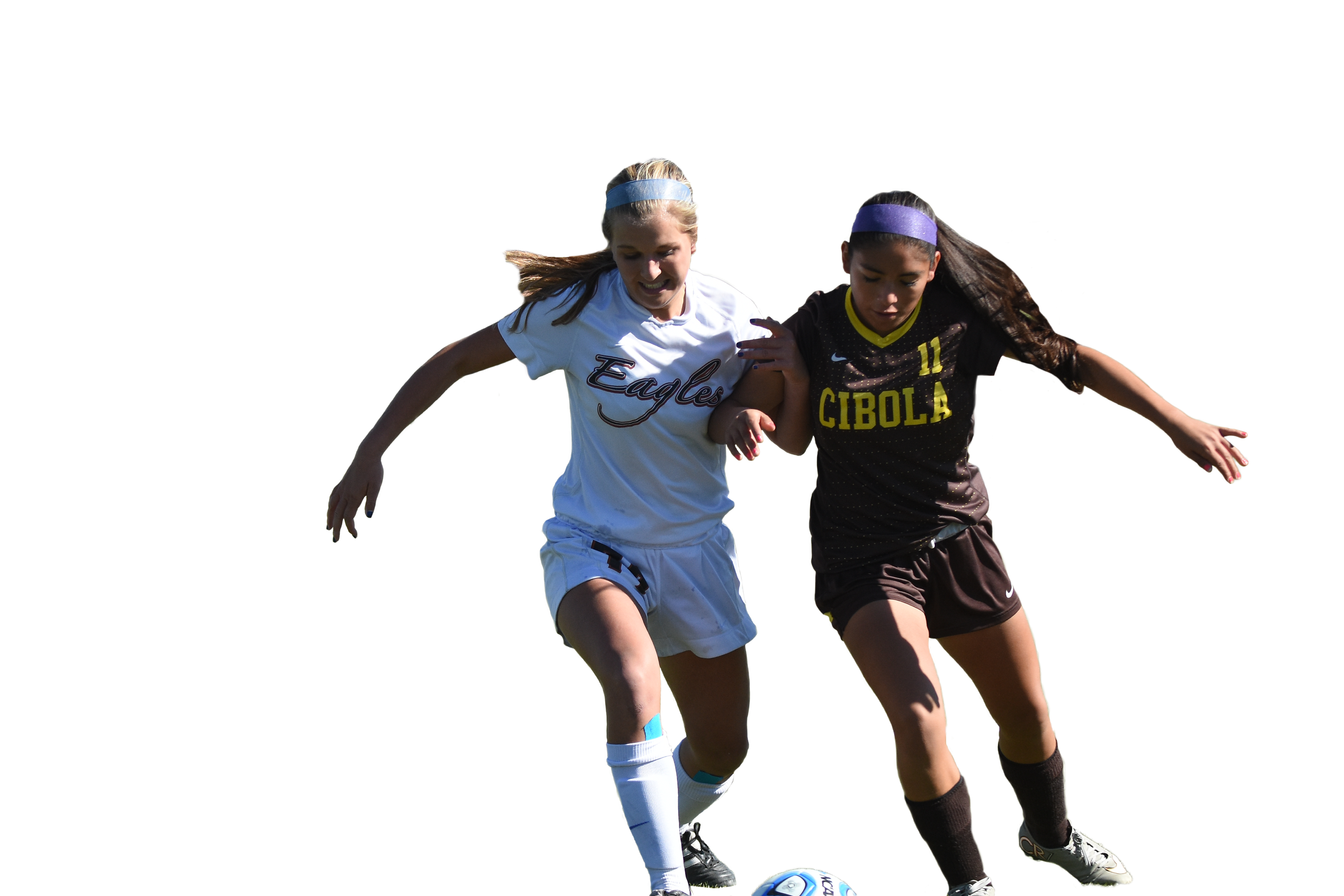 Component III: equivalence in other benefits and opportunities
The third broad component of Title IX compliance deals with the issue as to whether, in an overall sense, evaluating a school's athletics programs as a whole, boys and girls have comparable access to all of the "perks" of athletic participation. In order to measure compliance, the OCR will examine the following eleven areas of "other athletics benefits and opportunities."
www.nfhs.org
[Speaker Notes: Sandy:

The third broad component of Title IX compliance deals with the issue as to whether, in an overall sense, evaluating a school's athletics programs as a whole, boys and girls have comparable access to all of the "perks" of athletic participation. In order to measure compliance, the OCR will examine the following eleven areas of "other athletics benefits and opportunities."

Abby has the next slide.]
Component III: equivalence in other benefits and opportunities
Protective athletic equipment and other athletic supplies
Locker rooms and practice and competition facilities
Allocation of travel and transportation benefits and per diem allowances 
Years of experience, quality, compensation, and assignment of coaches 
Institutional housing and dining facilities and related services
Nature of publicity-marketing-media services for athletic programs 
Game and practice times and scheduling
Facilities for and access to athletic training benefits and medical services
Academic tutoring services for student-athletes
Institutional support services for athletic programs
Recruiting resources provided to athletic programs
www.nfhs.org
[Speaker Notes: Abby: Those eleven areas of "Other Athletics Benefits and Opportunities" include

Protective athletic equipment and other athletic supplies
Locker rooms, practice and competition facilities
Allocation of travel and transportation benefits and per diem allowances 
Years of experience, quality, compensation, and assignment of coaches 
Institutional housing and dining facilities and related services
Nature of publicity-marketing-media services for athletic programs 
Game and practice times and scheduling
Facilities for and access to athletic training benefits and medical services
Academic tutoring services for student-athletes
Institutional support services for athletic programs
Recruiting resources provided to athletic programs]
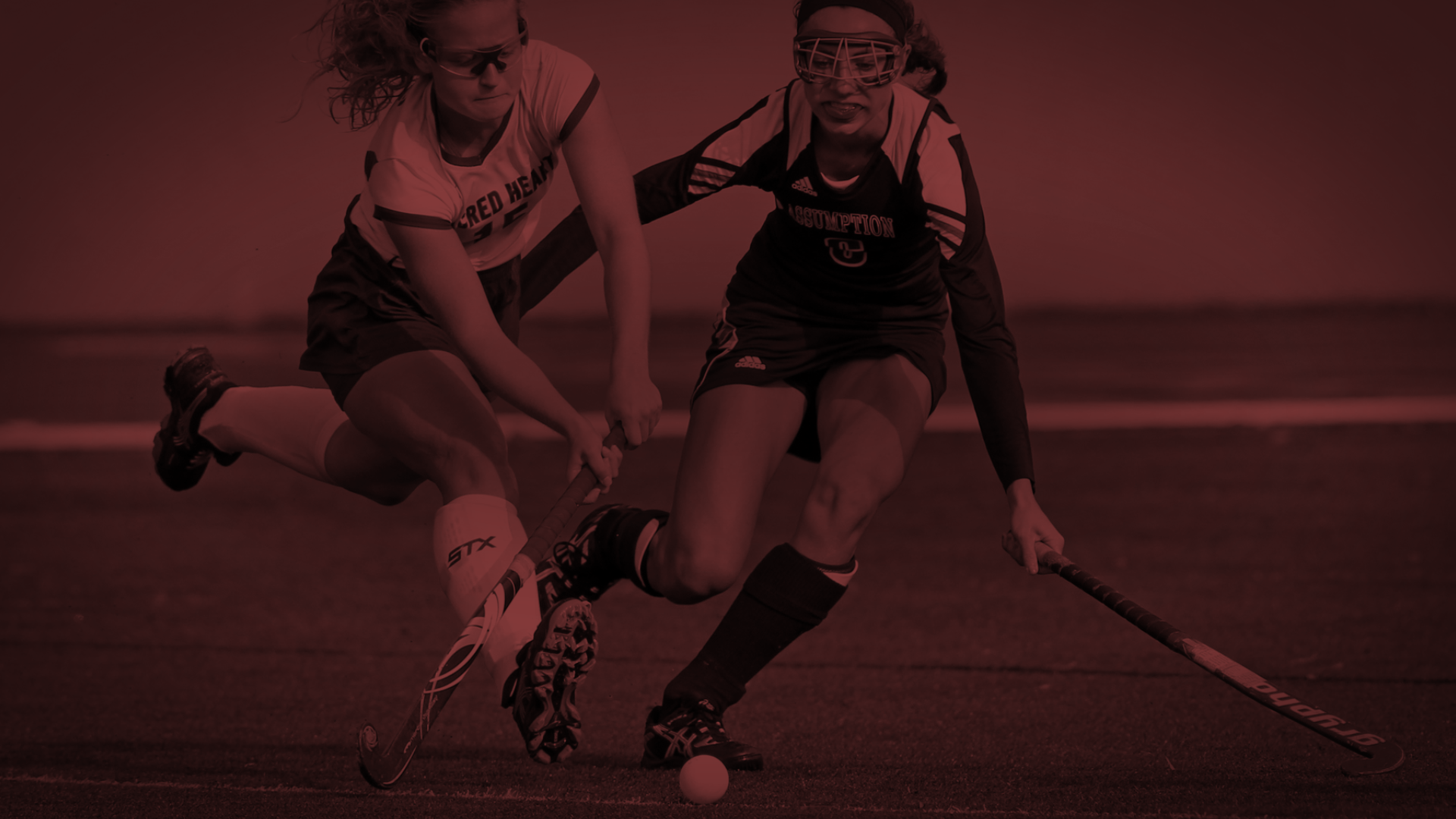 POLL QUESTION
What year were the last updates 
made to Title IX?
[Speaker Notes: 2020
1975
2017
2012]
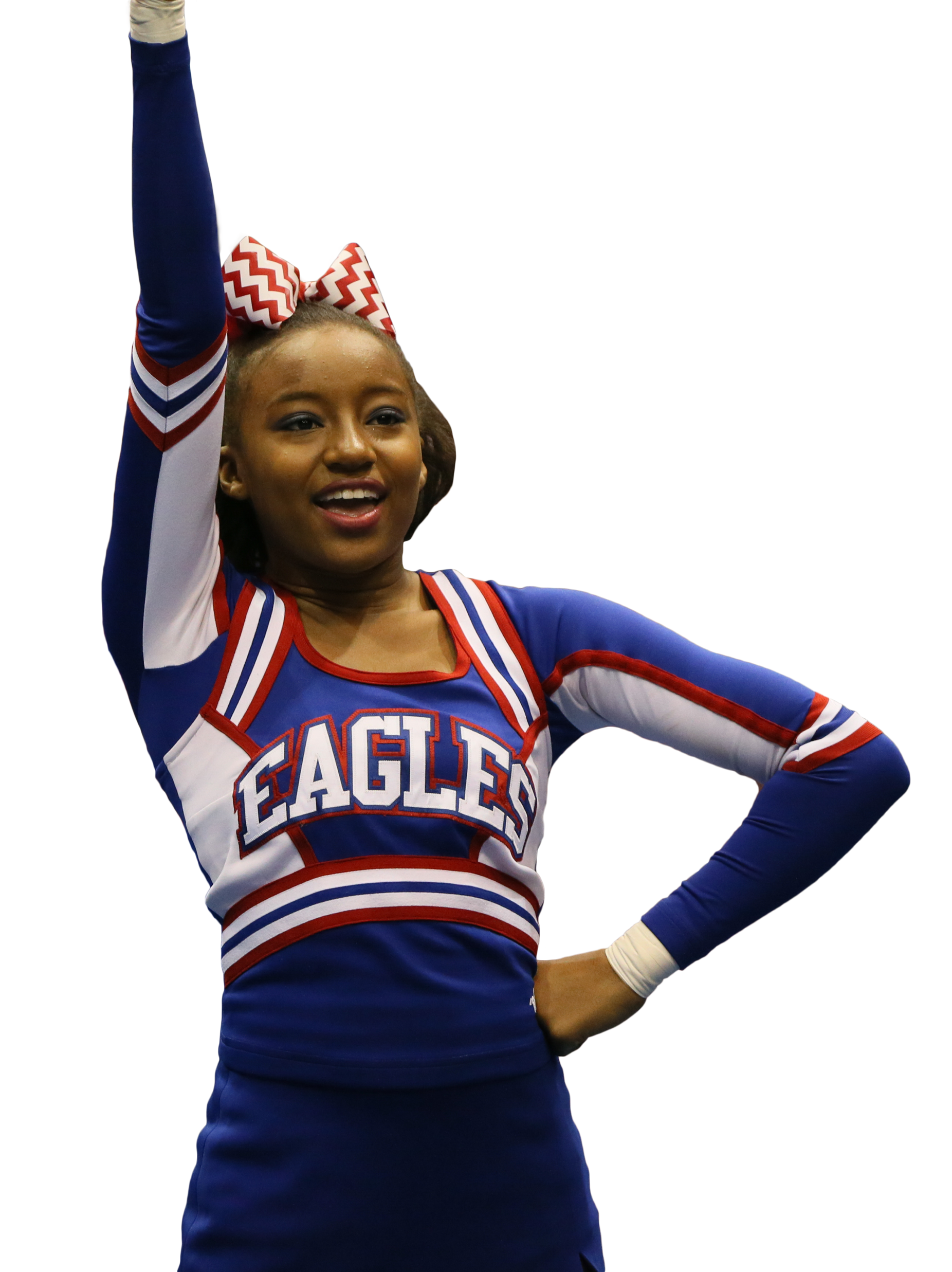 New 2020 title ix regulations
New Title IX regulations on May 6, 2020 and implementation on September 20, 2020, there is increased focus on Title IX for K-12 schools, specifically sexual harassment. 
The new regulations require K-12 schools to have in place specific procedures, policies and protocols with regard to handling sexual harassment complaints. The responsibility for ensuring that these new regulations are followed and carried out falls to the school district’s Title IX coordinator.
[Speaker Notes: Abby:

With the issuance of the new Title IX regulations on May 6, 2020 and implementation on September 14, 2020, there is increased focus on Title IX for K-12 schools, specifically with sexual harassment. The new regulations require K-12 schools to have in place specific procedures, policies and protocols with regard to handling sexual harassment complaints. The responsibility for ensuring that these new regulations are followed and carried out falls to the school district’s Title IX coordinator.

In order for school districts to provide equitable and safe athletic programs for all students who choose to participate, it is vital that the school district’s athletic director and Title IX coordinator work hand in hand.]
New 2020 title ix regulations
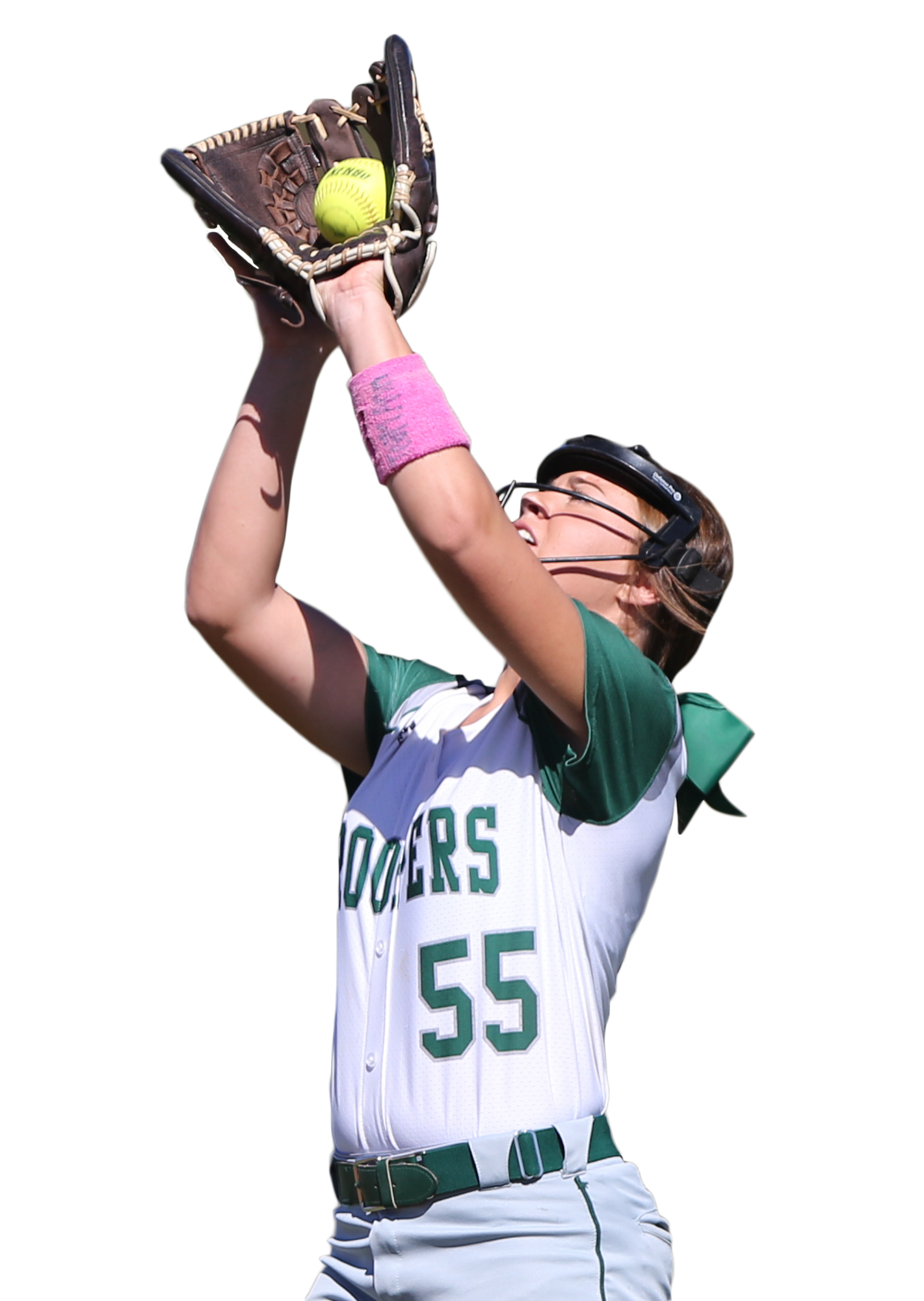 The new regulations require schools to develop a “Title IX Team” in order to adequately address sexual harassment complaints. The athletic director should be a part of the district’s “Title IX Team” and fully participate in the trainings provided by the school district.
The athletic director and Title IX coordinator must work together to provide equitable opportunities for all students. They must be the experts of Title IX and its application to athletics and beyond.
www.nfhs.org
[Speaker Notes: Abby:

The new Title IX regulations require schools to develop a “Title IX Team” in order to adequately address sexual harassment complaints. The athletic director should be a part of the district’s “Title IX Team” and fully participate in the trainings provided by the school district.

The athletic director and Title IX coordinator must work together to provide equitable opportunities for all students. They must be the experts of Title IX and its application to athletics and beyond. The school district’s athletic program must not be isolated from other functions of the school district but rather be an integral part of the education process. To that end, schools have the responsibility to protect every student, and to ensure that they have equal access to all school programs, including education-based athletics programs.

Theresia has the next slide.]
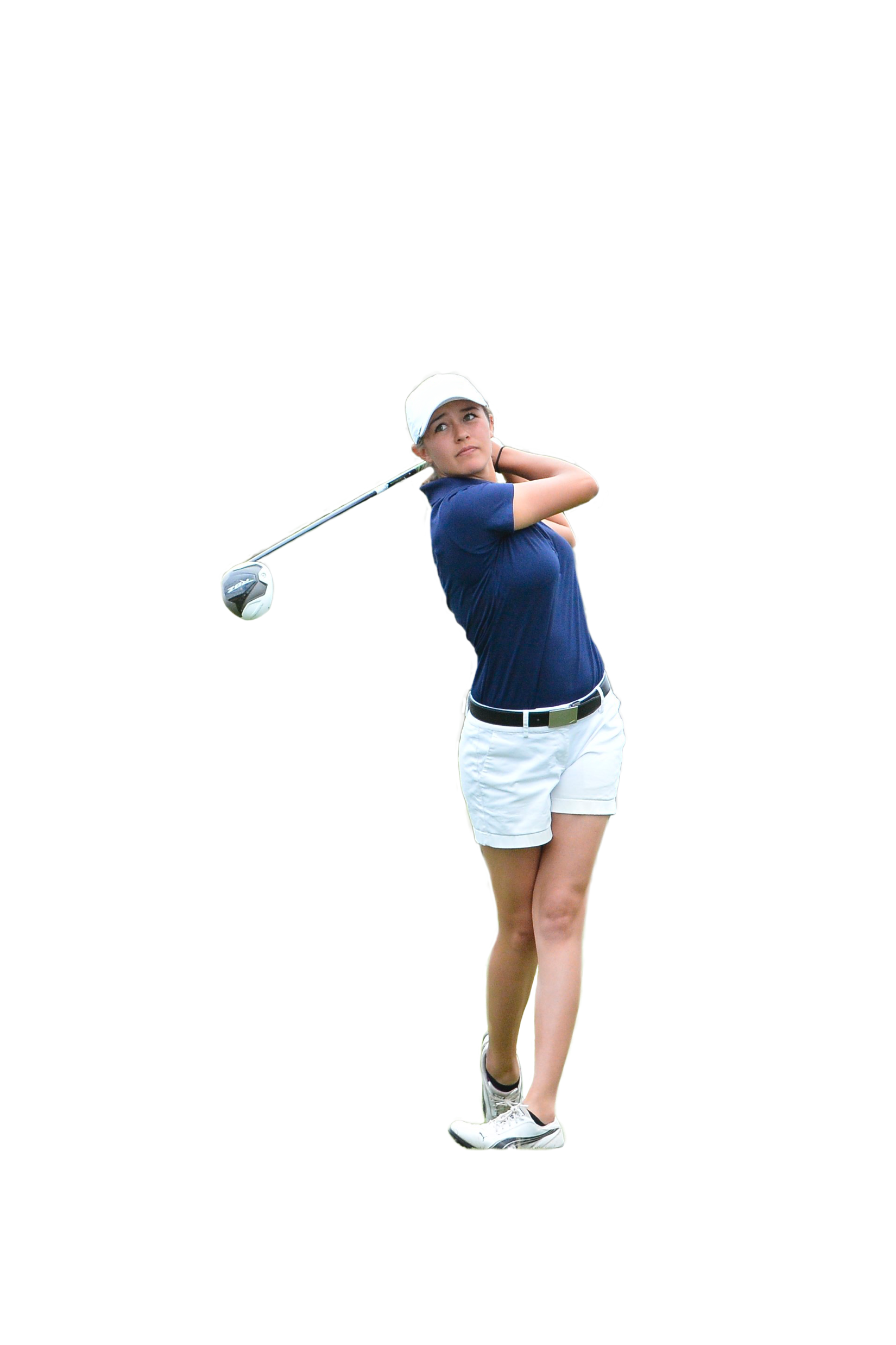 The impact of title ix
The first Title IX regulations were not available until 1974 and appeared to not require boys and girls teams to be separate!
NFHS and States lobbied to be able to legally have both boys and girls teams and prevailed.
Imagine if boys and girls would have been forced to play on the same teams. Participation would have been limited, especially for girls.
www.nfhs.org
[Speaker Notes: Theresia:

The first Title IX regulations were not available until 1974 and appeared to not require boys and girls teams to be separate!
NFHS and States lobbied to be able to legally have both boys and girls teams and prevailed.
Imagine if boys and girls would have been forced to play on the same teams. Participation would have been limited, especially for girls.]
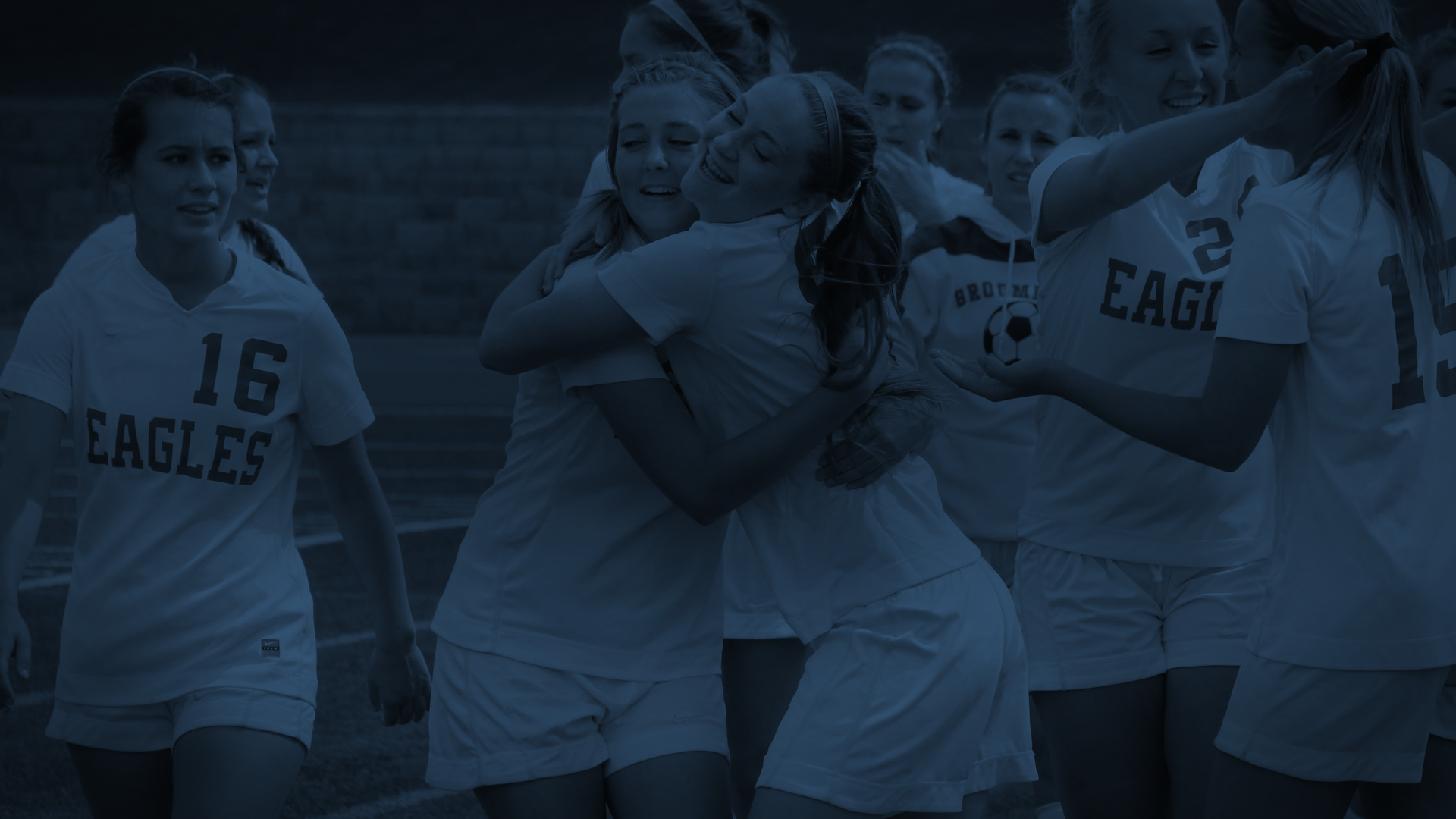 POLL QUESTION
294,000 girls participated in 1971-72. 
How many girls participated in 2018-19?
[Speaker Notes: 1.9M
2.8M
3.4M
4.5M]
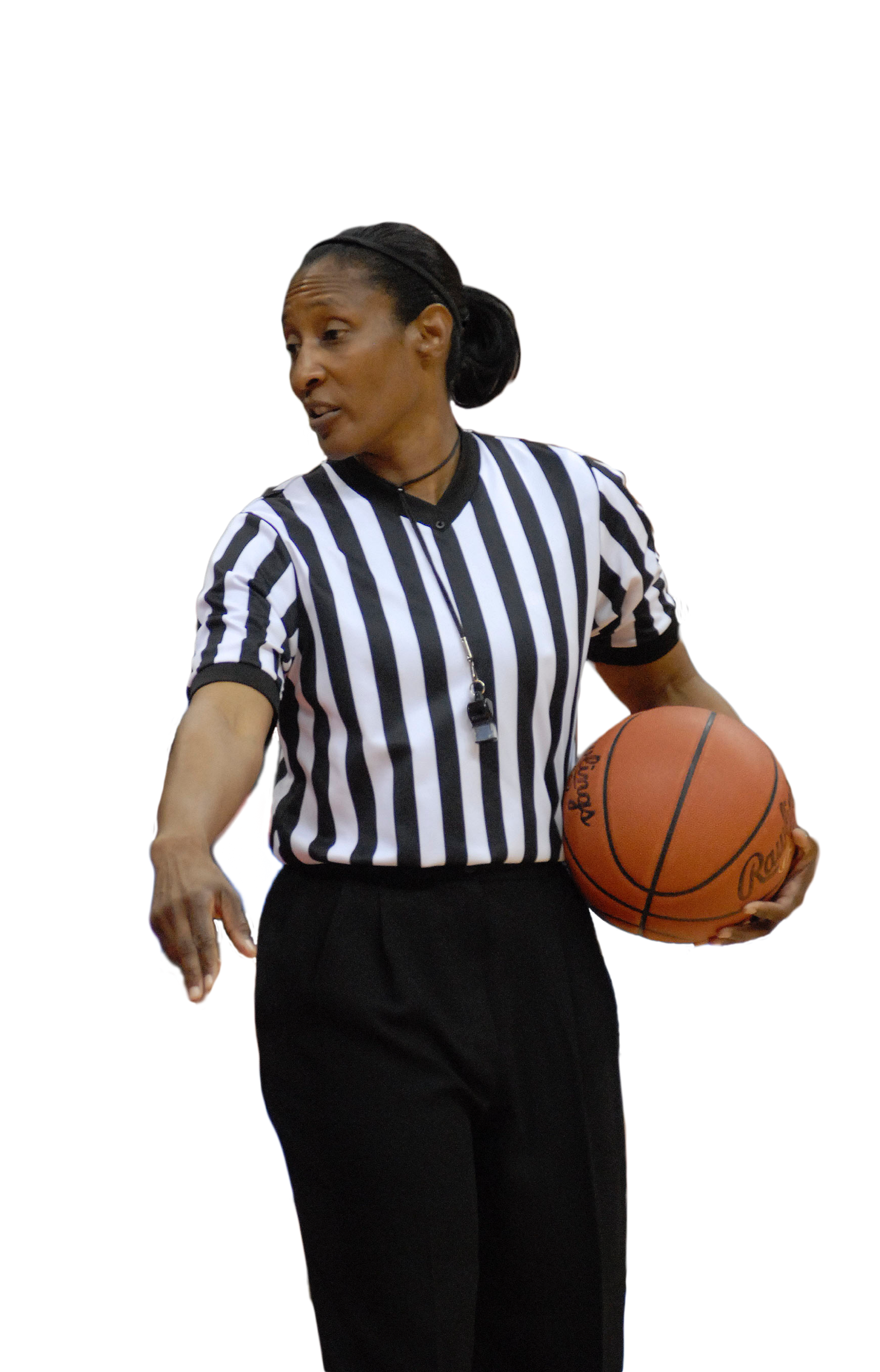 The impact of title ix
Title IX has provided opportunities for millions of girls to participate in school programs

1971-72 - 294K girls (3.6 million boys) 
1981-82 - 1.8M girls (3.4 million boys)
1991-92 - 1.9M girls (3.4 million boys)
2001-02 - 2.8M girls (3.9 million boys)
2011-12 - 3.2M girls (4.4 million boys)
2018-19 - 3.4M girls (4.5 million boys)
www.nfhs.org
[Speaker Notes: Theresia:

Gym class story is powerful. Title IX has impacted all of us! Please share any other of your experiences that highlight the impact of Title IX.

Title IX has provided opportunities for millions of girls to participate in school programs.

1971-72 – 294K girls (3.6 million boys) 
1981-82 - 1.8M girls (3.4 million boys)
1991-92 - 1.9M girls (3.4 million boys)
2001-02 - 2.8M girls (3.9 million boys)
2011-12 - 3.2M girls (4.4 million boys)
2018-19 – 3.4M girls (4.5 million boys)

Anecdotal contributions from presenters on how Title IX has impacted them.

Karissa has the next slide.]
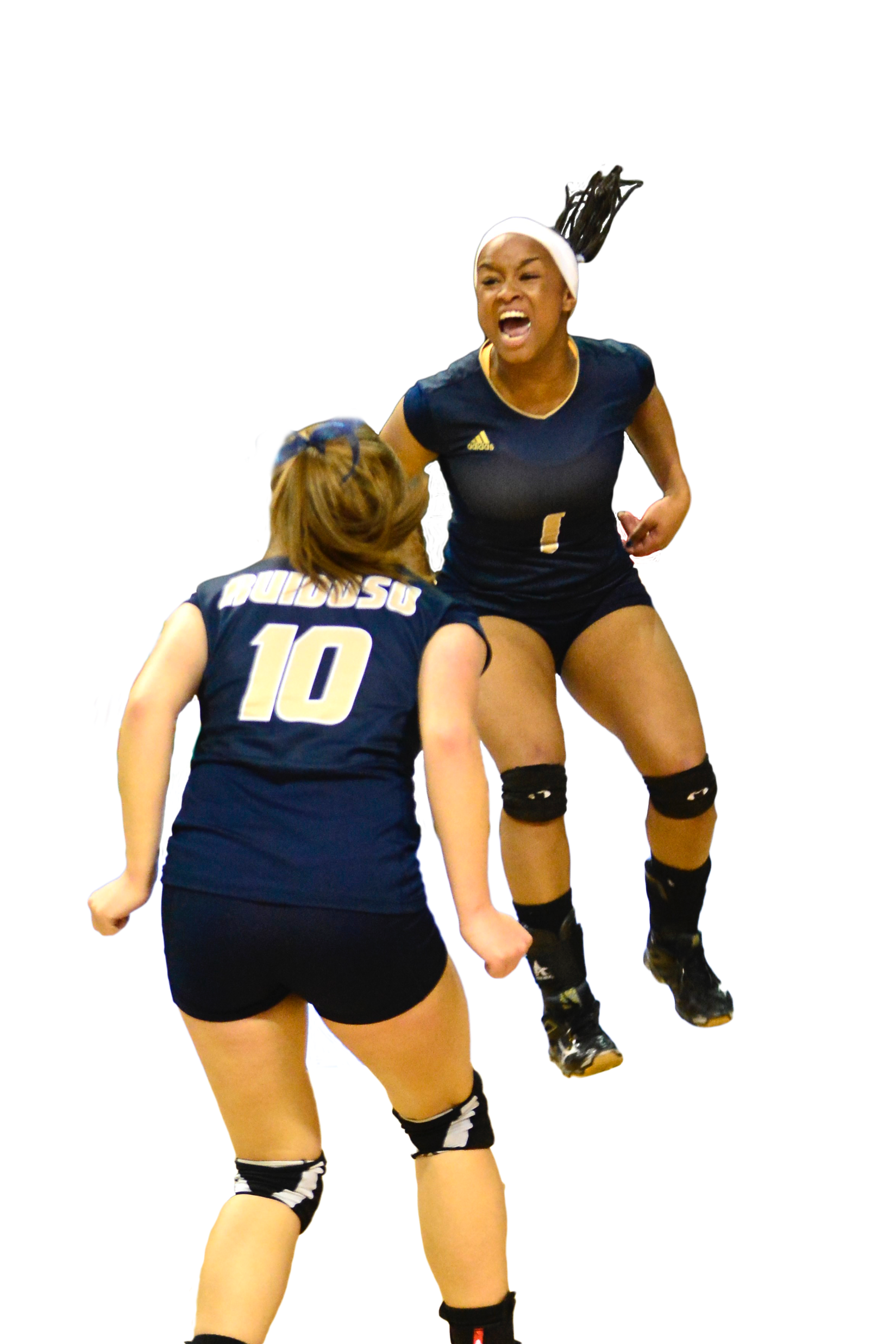 The future of title ix and role of the nfhs
Education and awareness
Celebration of Title IX and all its impact on schools, communities and girls across the United States
Continue to improve pipeline issues and continue to provide more opportunities for girls and minorities
More Equity
www.nfhs.org
[Speaker Notes: Karissa:

Education and awareness
Celebration of Title IX and all its impact on schools, communities and girls across the United States
Continue to improve pipeline issues and continue to provide more opportunities for girls and minorities
More Equity]